Population Change and Characteristics, Texas, Collin County, and McKinney
McKinney Chamber of Commerce
August 6, 2021
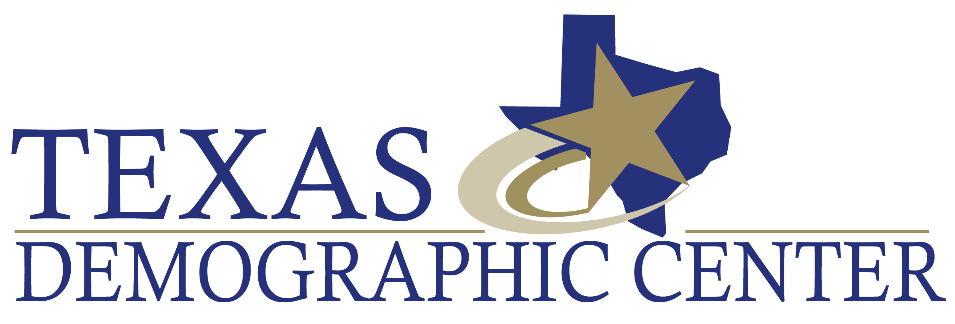 1
Population Growth and Congressional Seat Change
2
Source: U.S. Census Bureau. 2010 and 2020 Census Count
[Speaker Notes: Texas is the second largest state in terms of population (2nd to CA) and area (2nd to AK). In terms of number of people, Texas’ growth exceeds that of all other states between 2010 and 2020. Texas has added over 4.2 million people between April 1, 2010 and July 1, 2020. This puts Texas on track to meet or surpass the number of people added in the last census when Texas gained 4 congressional seats. Projections from multiple sources anticipate Texas will gain 3 congressional districts after the 2020 census.]
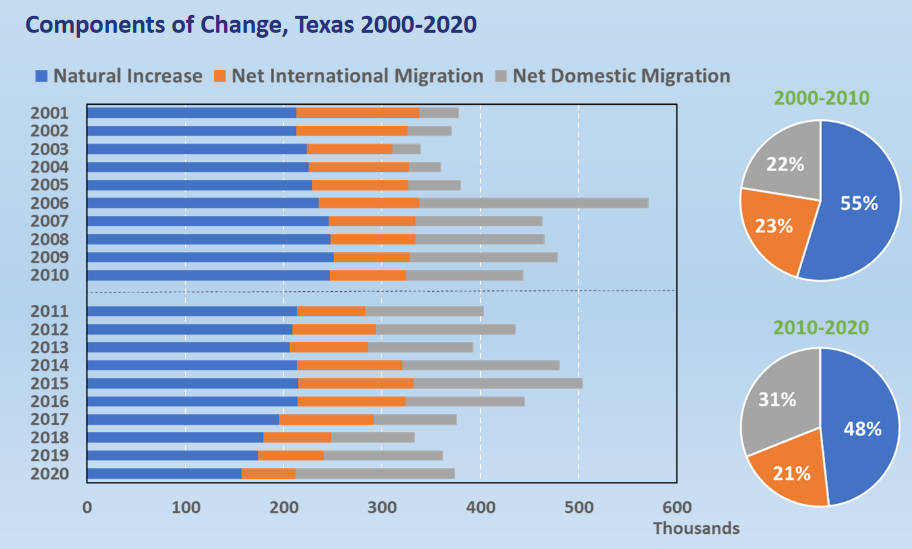 3
Source: U.S. Census Bureau. 2010 and 2020 Vintage Population Estimates
Top Counties for Numeric Growth in Texas, 2010-2020
4
Source: US Census  Bureau, 2020 Evaluation Population Estimates
Top Counties for Percent Growth in Texas, 2010-2020*
5
Source: US Census  Bureau, 2020 Evaluation Population Estimates
*Among counties with populations of 50,000 or more in 2020
Estimated Population by County, Texas, 2020
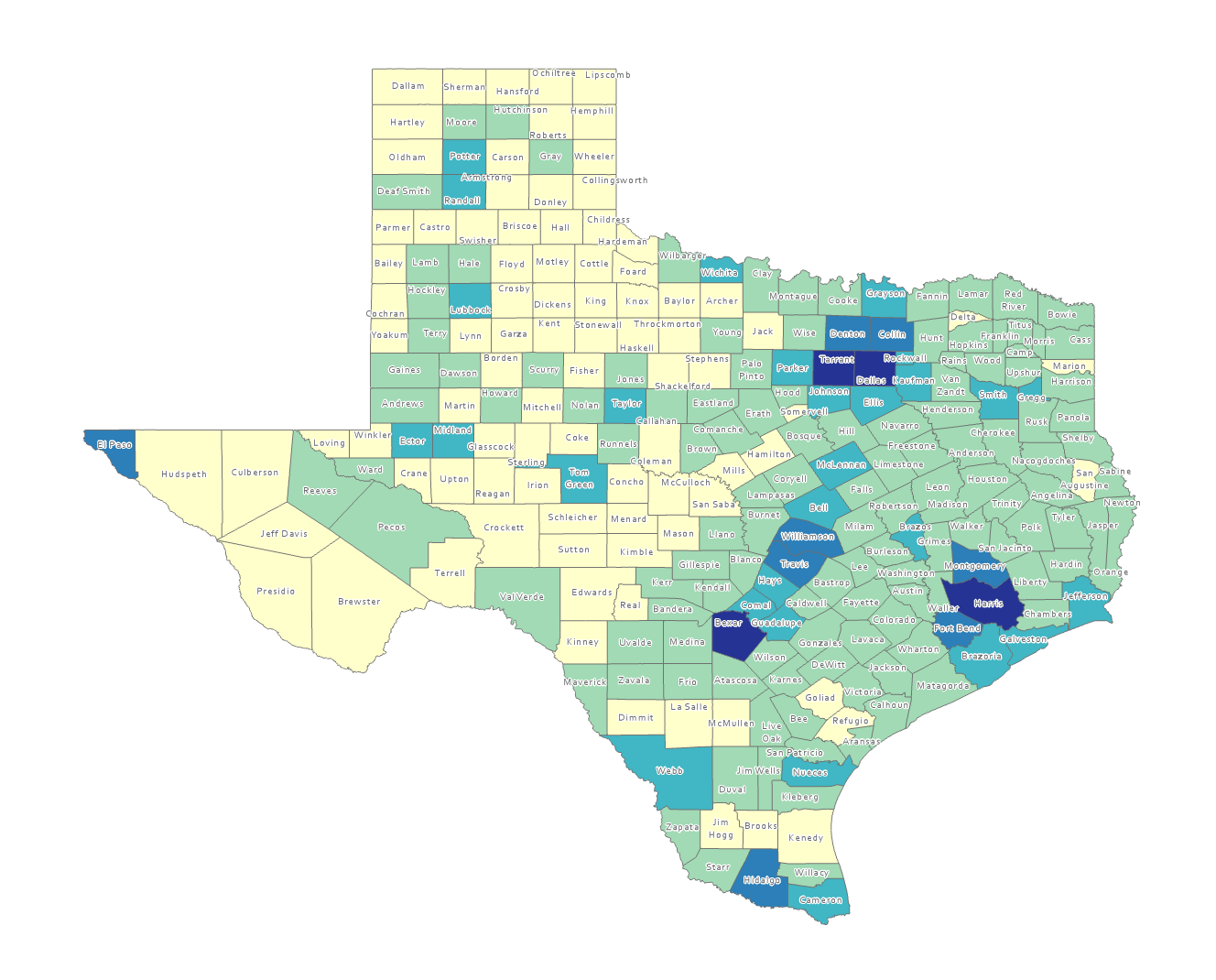 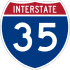 6
Source: US Census Bureau, 2020 Population Estimates
Estimated Numeric Change, Texas Counties, 2010-2020
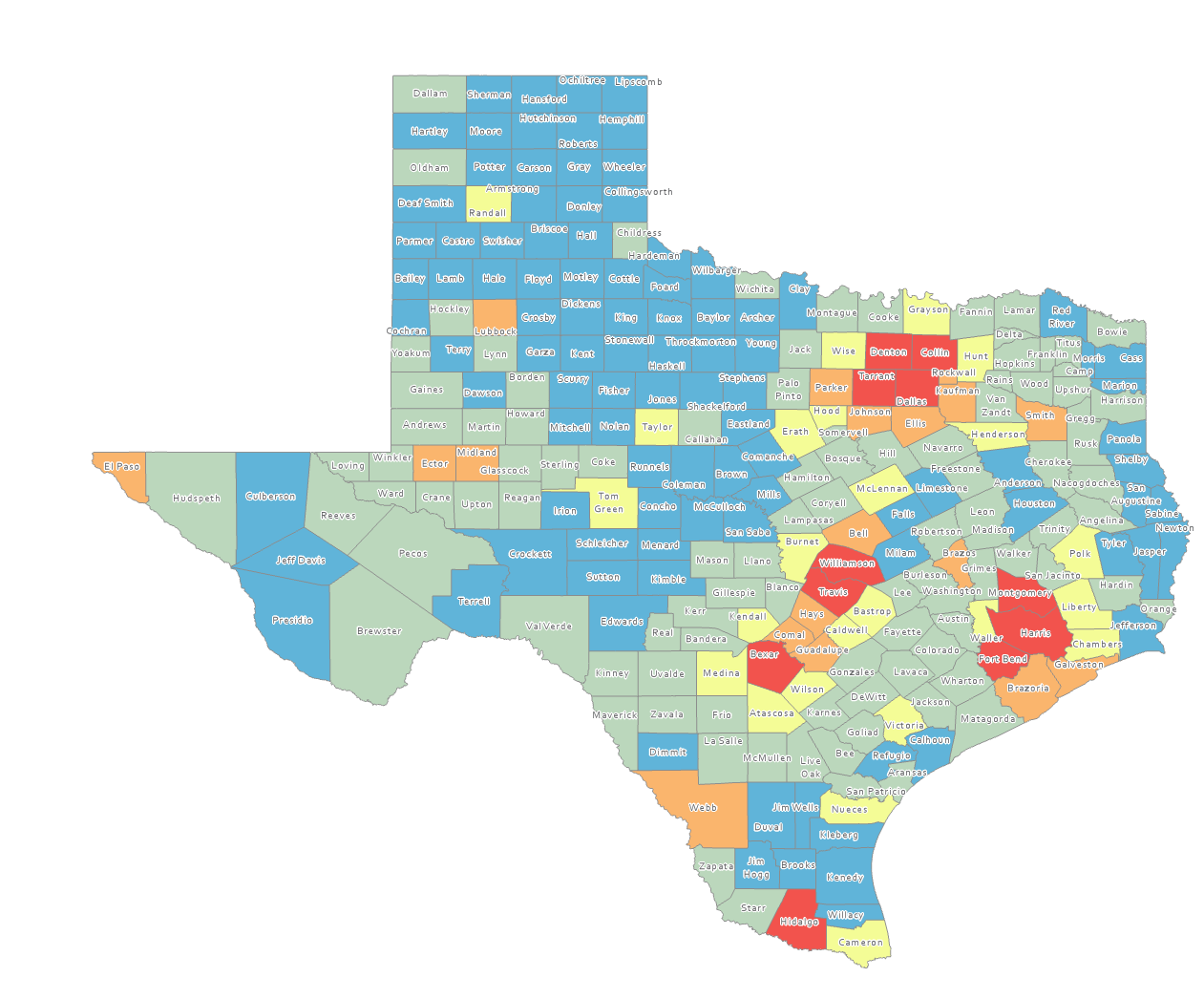 101 counties lost population over the decade
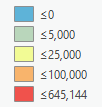 7
Source: US Census Bureau, 2020 Population Estimates
Estimated Percent Population Change, Texas Counties, 2010-2020
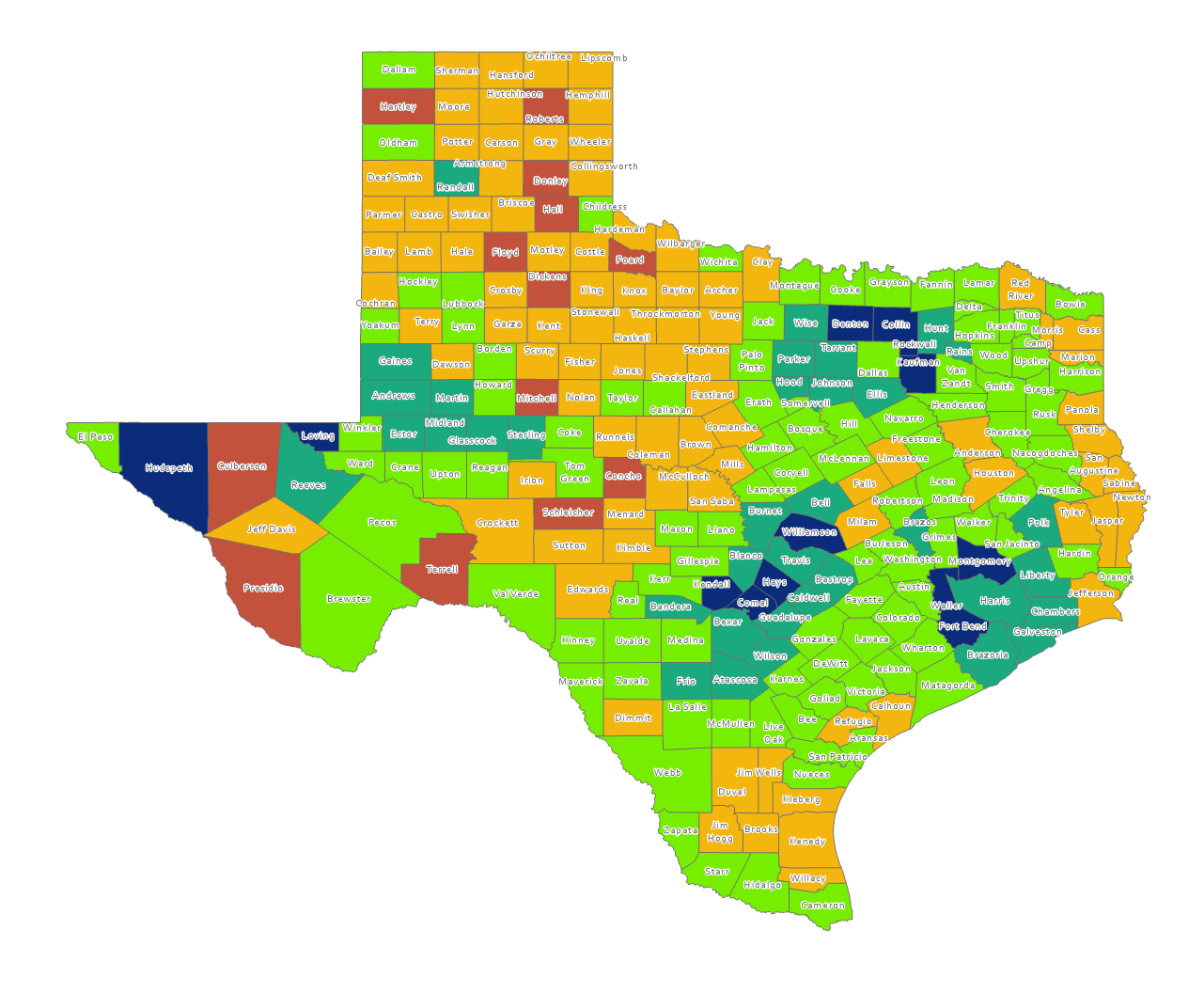 Suburban ring counties are among the fastest growing
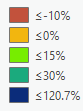 8
Source: U.S. Census Bureau, 2020 Population Estimates
Estimated Natural Increase (Decrease), Texas Counties, 2010-2020
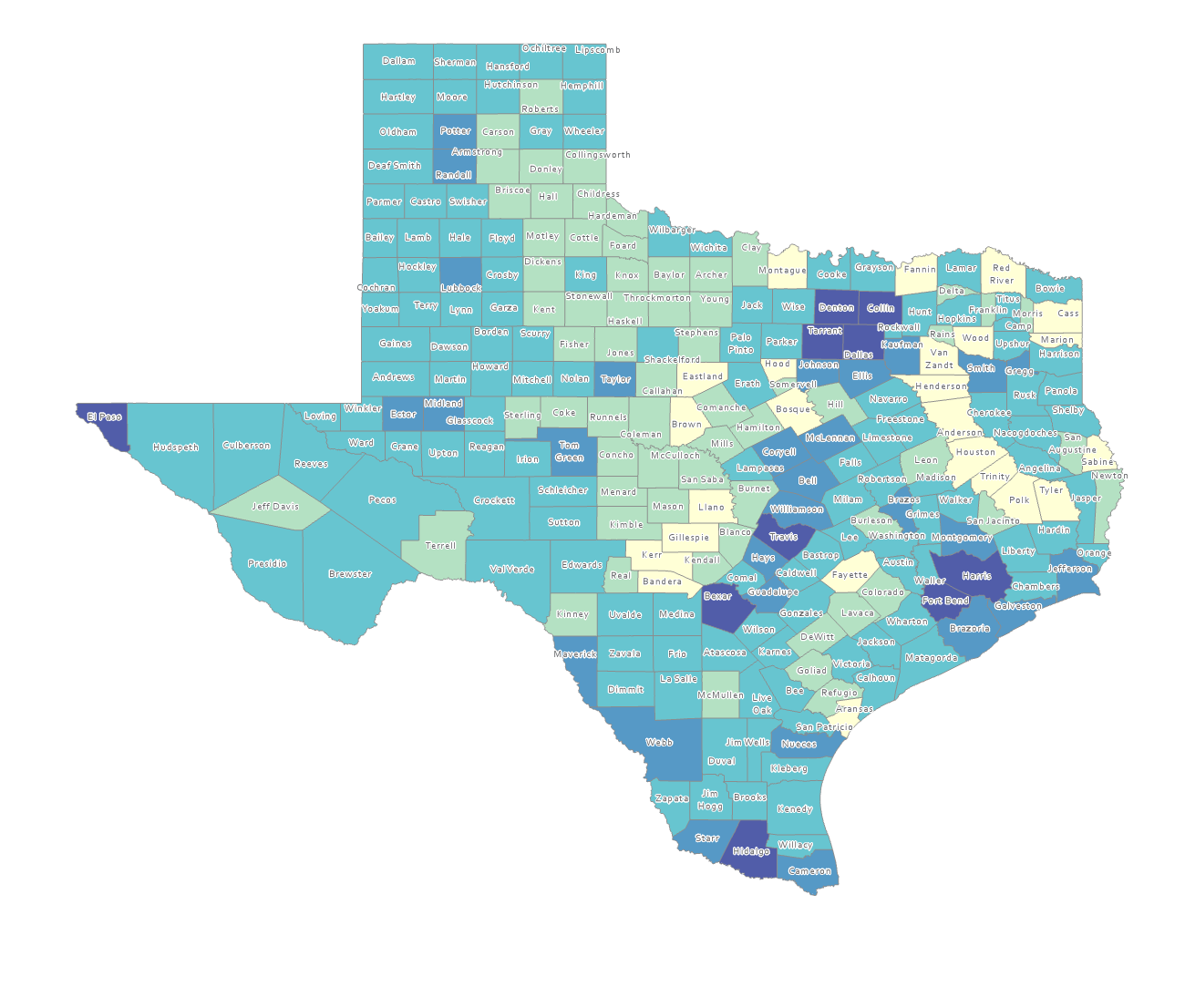 86 counties had natural decrease over the decade (1/3 of Texas’ counties)
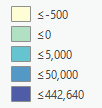 9
Source: US Census Bureau, 2020 Population Estimates
Estimated Population Change from Domestic Migration, Texas Counties, 2010-2020
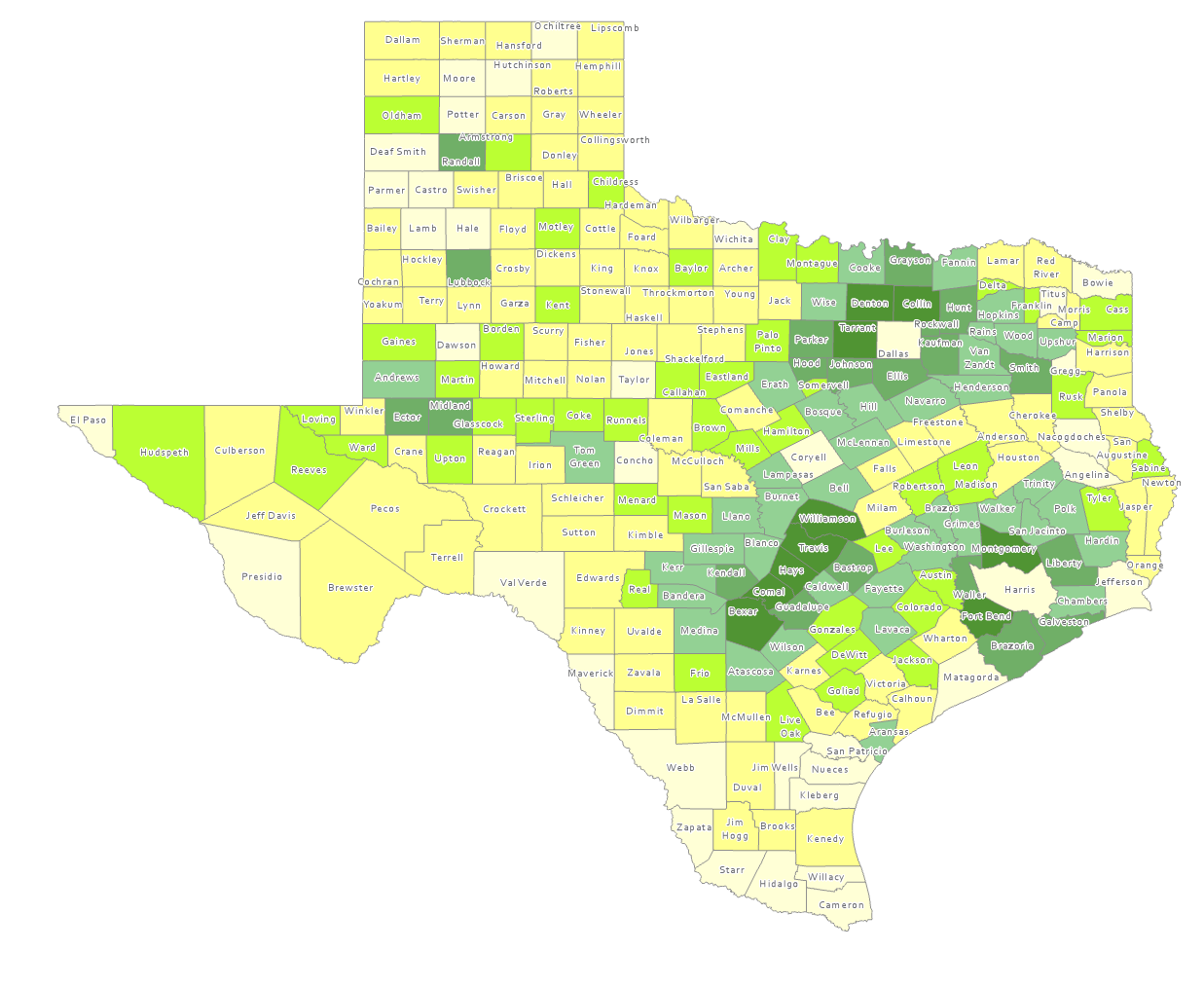 More than half (134) of counties had net out domestic migration
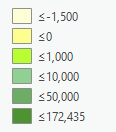 10
Source: US Census Bureau, 2020 Population Estimates
Estimated International Migrants, Texas Counties, 2010-2020
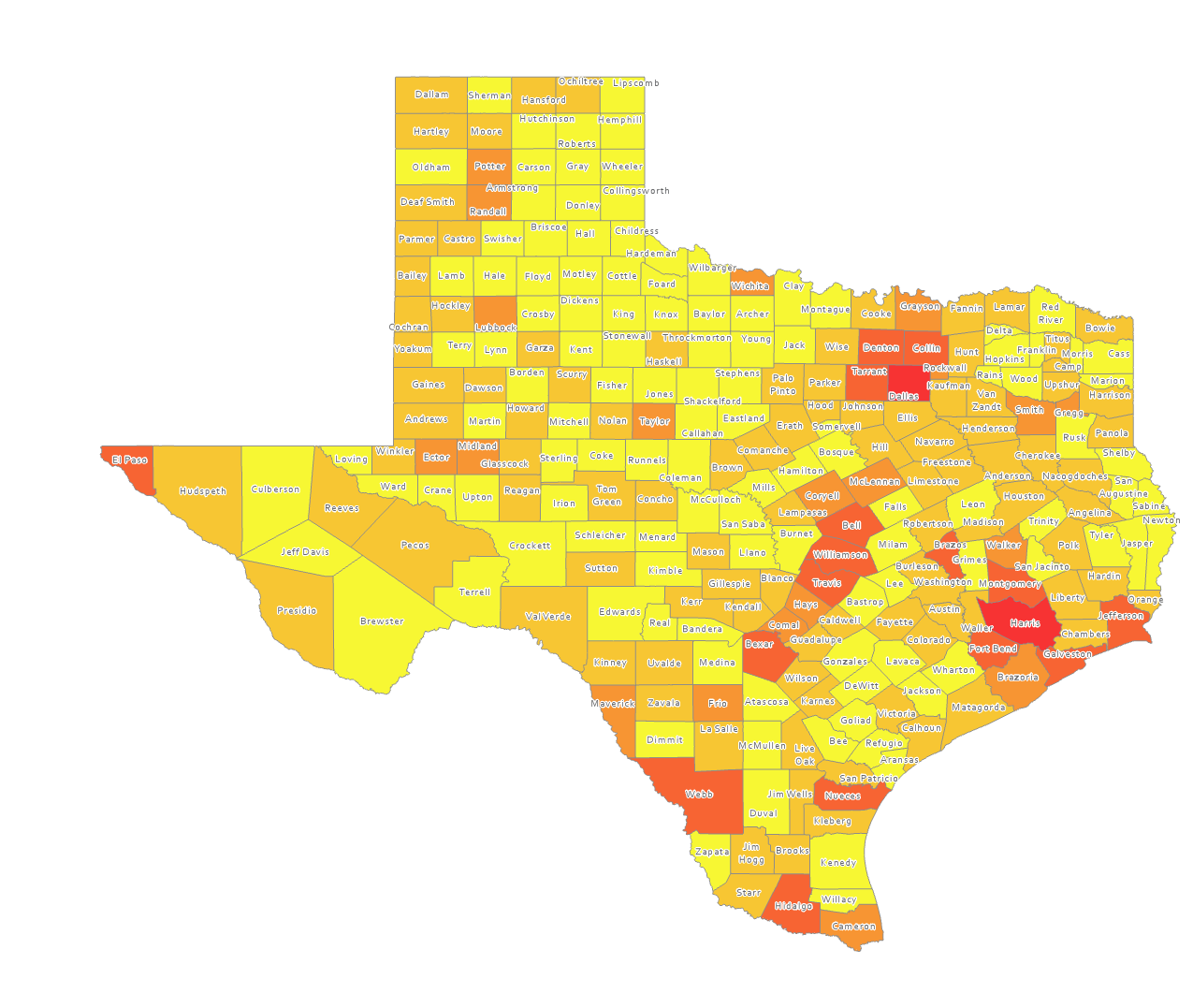 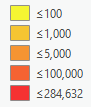 11
Source: US Census Bureau, 2020 Population Estimates
Estimated Net Domestic Migrants Between Texas and Other States, 2010-2019
12
Source: U.S. Census Bureau, State-to-State Migration Flows, 2010-2019
Race/Ethnic Composition, Texas, 2010-2019
86.4% of growth has been from minority groups
13
Source: US Census Bureau 2019 Population Estimates
Total Fertility Rate for Select States, 2008-2018
14
Generational Population Pyramids, Texas, 2010 and 2020
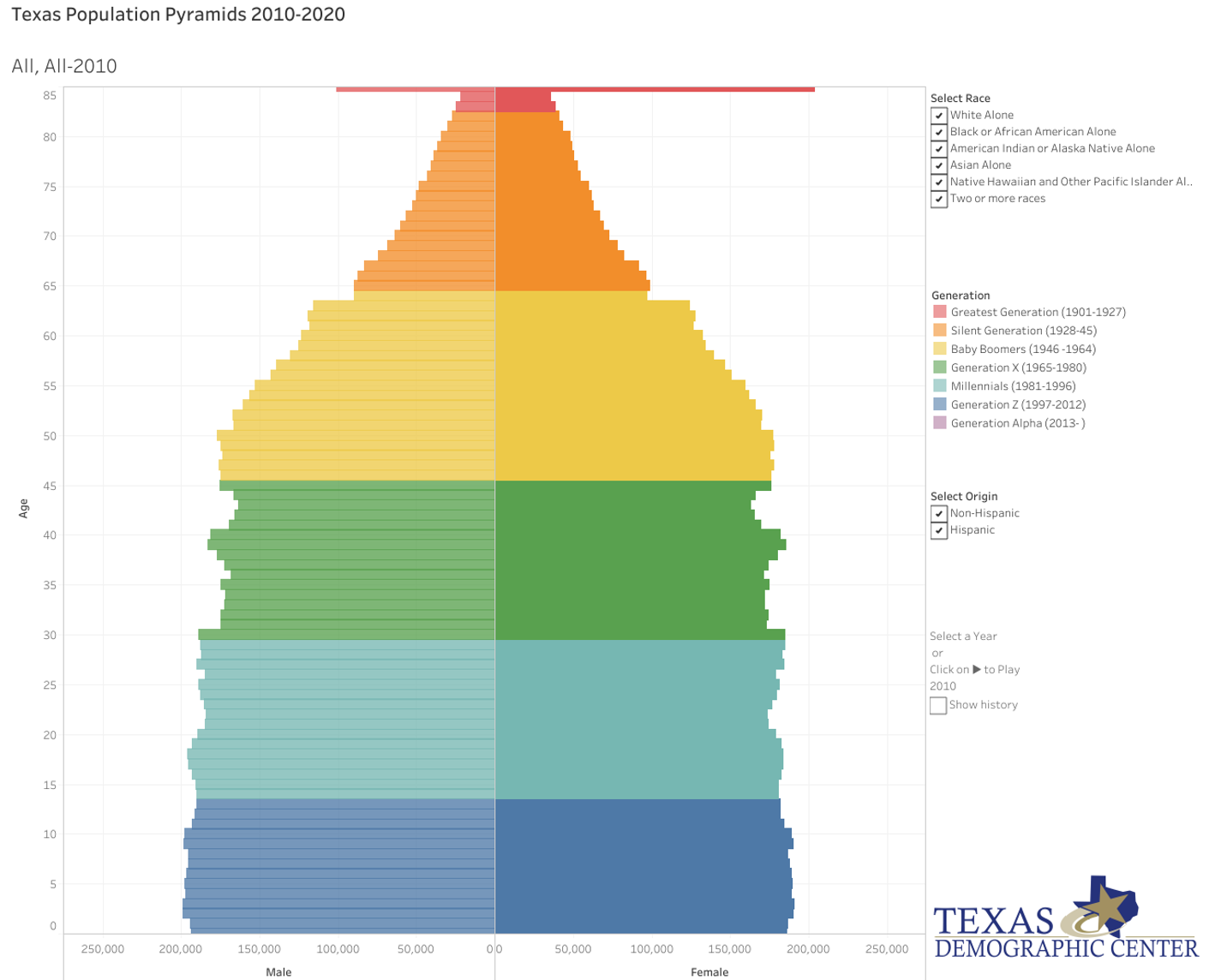 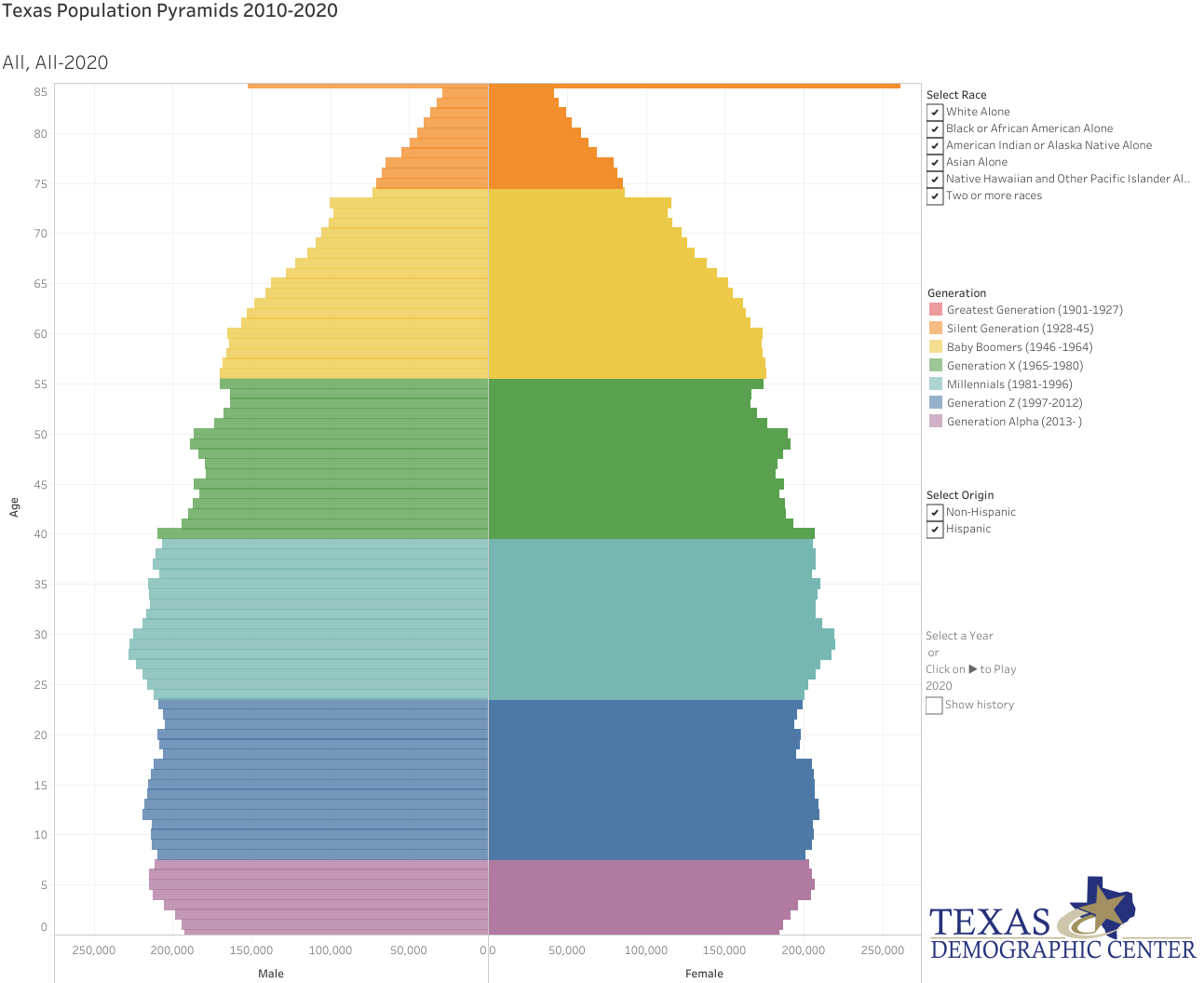 2010                                                                                                                 2020
Source: US Census Bureau, 20209 Population Estimates
Texas White (non-Hispanic) and Hispanic Populations by Age, 2019
16
Source: Texas Demographic Center, 2018 Population Estimates
Texas Population Pyramid by Race/Ethnicity, 2019
17
Source: US Census Bureau, 2019 Population Estimates
[Speaker Notes: This population pyramid represents the age, sex, race and ethnic composition of the Texas population Blue represents males, red females, rows are single years of age, and shades represent specified race/ethnic groups as indicated in the legend]
Texas Population Pyramid by Race/Ethnicity, 2019
18
Source: US Census Bureau, 2019 Population Estimates
[Speaker Notes: This population pyramid represents the age, sex, race and ethnic composition of the Texas population Blue represents males, red females, rows are single years of age, and shades represent specified race/ethnic groups as indicated in the legend]
Texas Population Pyramid by Race/Ethnicity, 2019
19
Source: US Census Bureau, 2019 Population Estimates
[Speaker Notes: This population pyramid represents the age, sex, race and ethnic composition of the Texas population Blue represents males, red females, rows are single years of age, and shades represent specified race/ethnic groups as indicated in the legend]
Texas Population Pyramid by Race/Ethnicity, 2019
20
Source: US Census Bureau, 2019 Population Estimates
[Speaker Notes: This population pyramid represents the age, sex, race and ethnic composition of the Texas population Blue represents males, red females, rows are single years of age, and shades represent specified race/ethnic groups as indicated in the legend]
Percent of Civilian Labor Force by Occupation, Texas, 2007, 2017 and 2017-2017 Change
21
Source: US Census Bureau, American Community Survey, 1-Year Sample, 2007, 2017
Educational Attainment of Persons Age 25 Years and Older by Race/Ethnicity, Texas, 2019
39.9%
70.1 %
22
Source: US Census Bureau, American Community Survey, 1-Year Sample, 2019
Percent of the Population Aged-25 Years and Older with a Bachelor’s Degree or Higher by Race/Ethnicity, Texas, 2007 and 2019
Change in percent
7.8%
6.1%
7.7%
5.4%
23
Source: US Census Bureau, ACS 1-Year Estimates, 2007, 2019
Estimated population for select Collin County cities, 2010-2020
24
Source: US Census Bureau, 2020 Evaluation Population Estimates
Estimated population and linear forecasts for select Collin County cities, 2010-2020
Exponential
Forecast
Linear
Forecast
25
Source: US Census Bureau, 2020 Evaluation Population Estimates
Race/ethnic composition select Collin County cities, Collin County, and Texas, 2015-2019
26
Source: US Census Bureau, American Community Survey,  5-Year Sample, 2015-2019
Social and economic characteristics for select Collin County cities, Collin County, and Texas, 2015-2019
27
Percent of housing stock by year built Collin County census tracts, 2015-2019
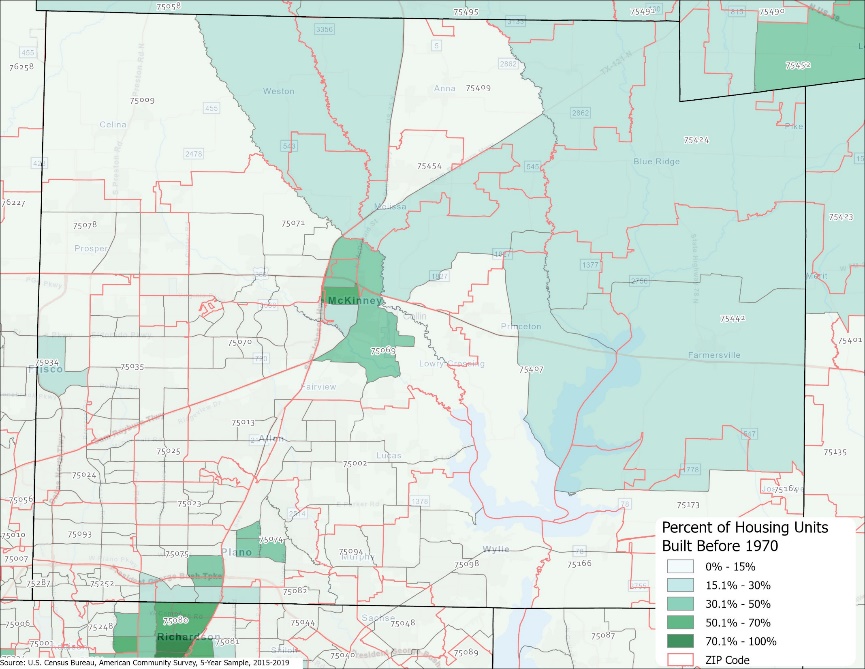 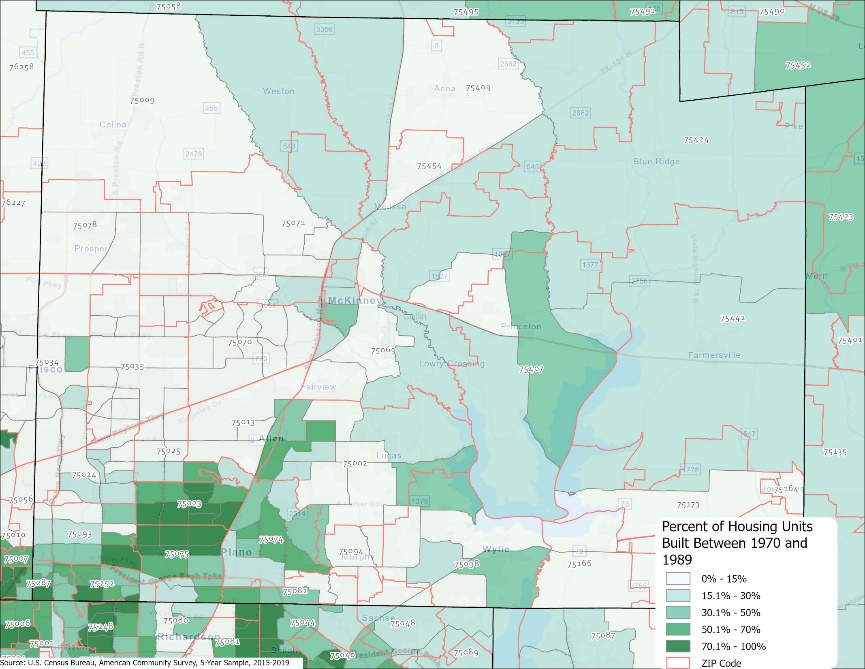 Before 1970
1970-1989
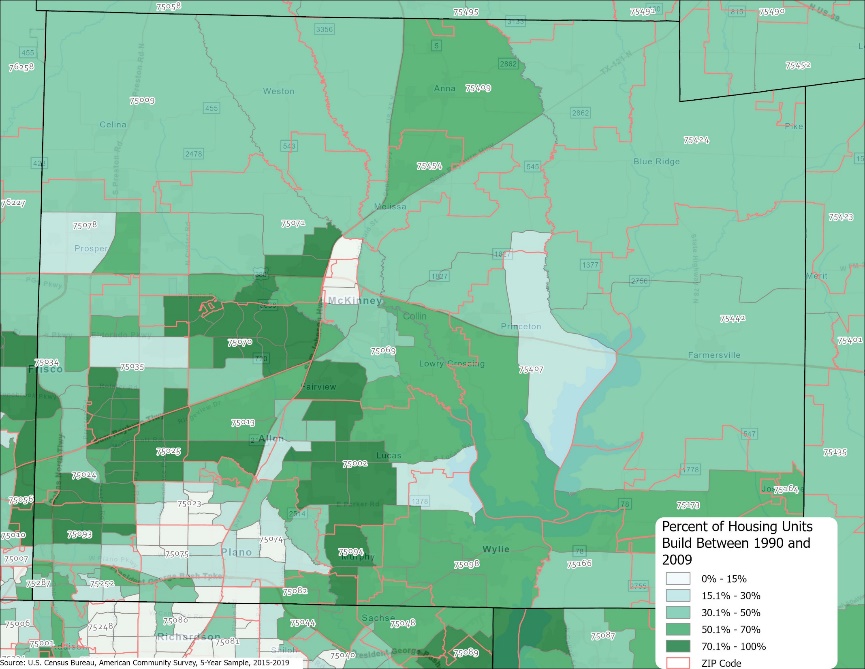 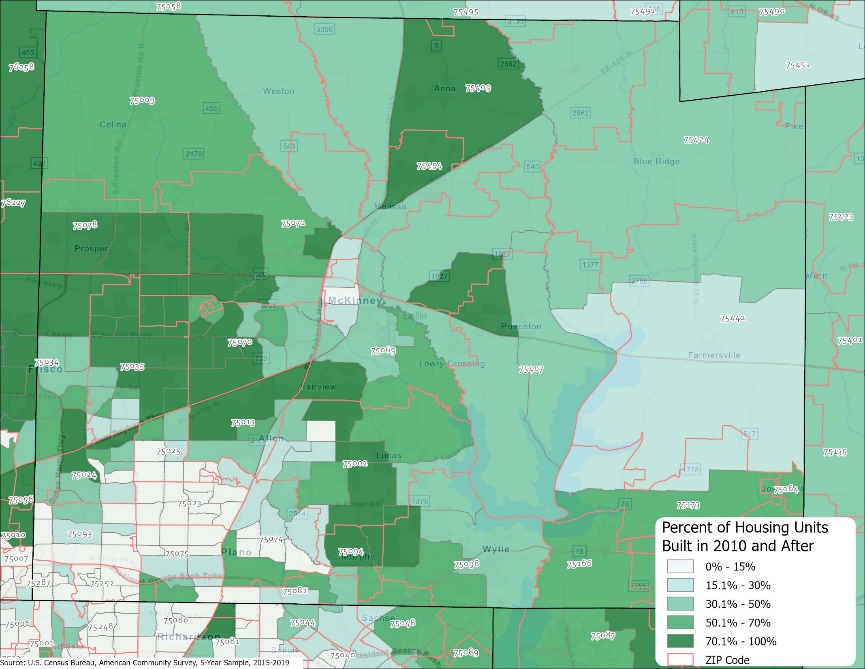 1990-2009
2010 and later
28
Percent non-Hispanic Asian population Collin County census tracts, 2015-2019
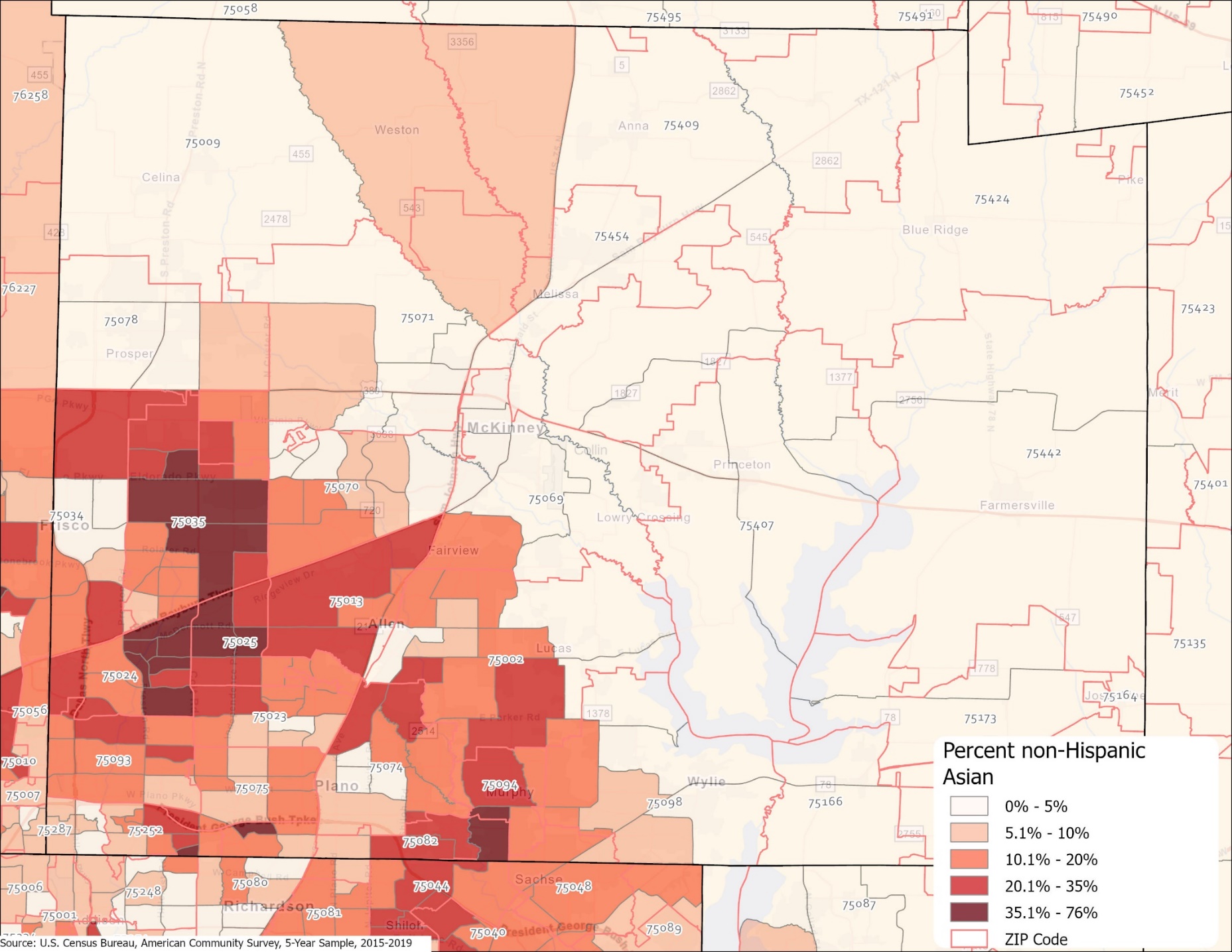 29
Percent non-Hispanic Black population Collin County census tracts, 2015-2019
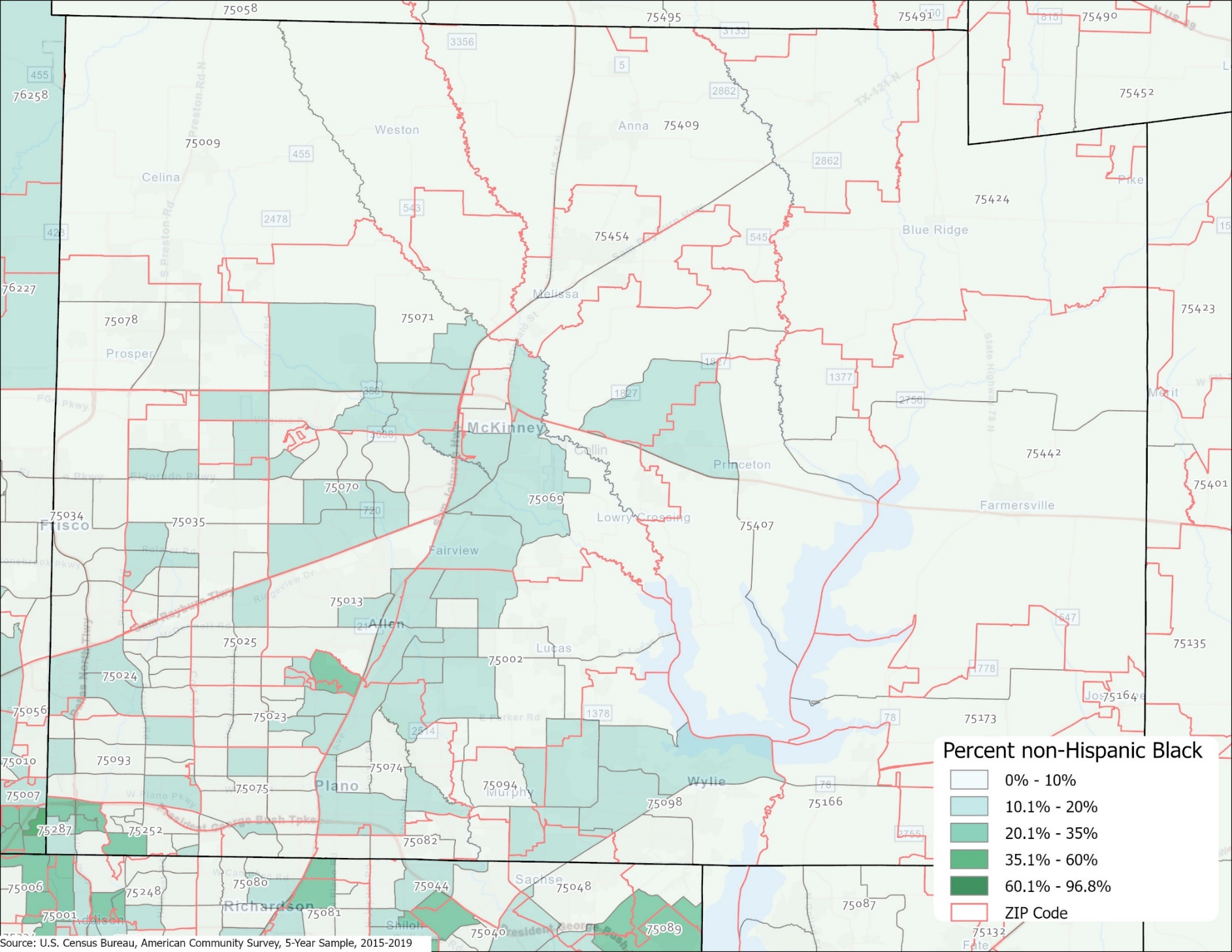 30
Percent population that is Hispanic, Collin County census tracts, 2015-2019
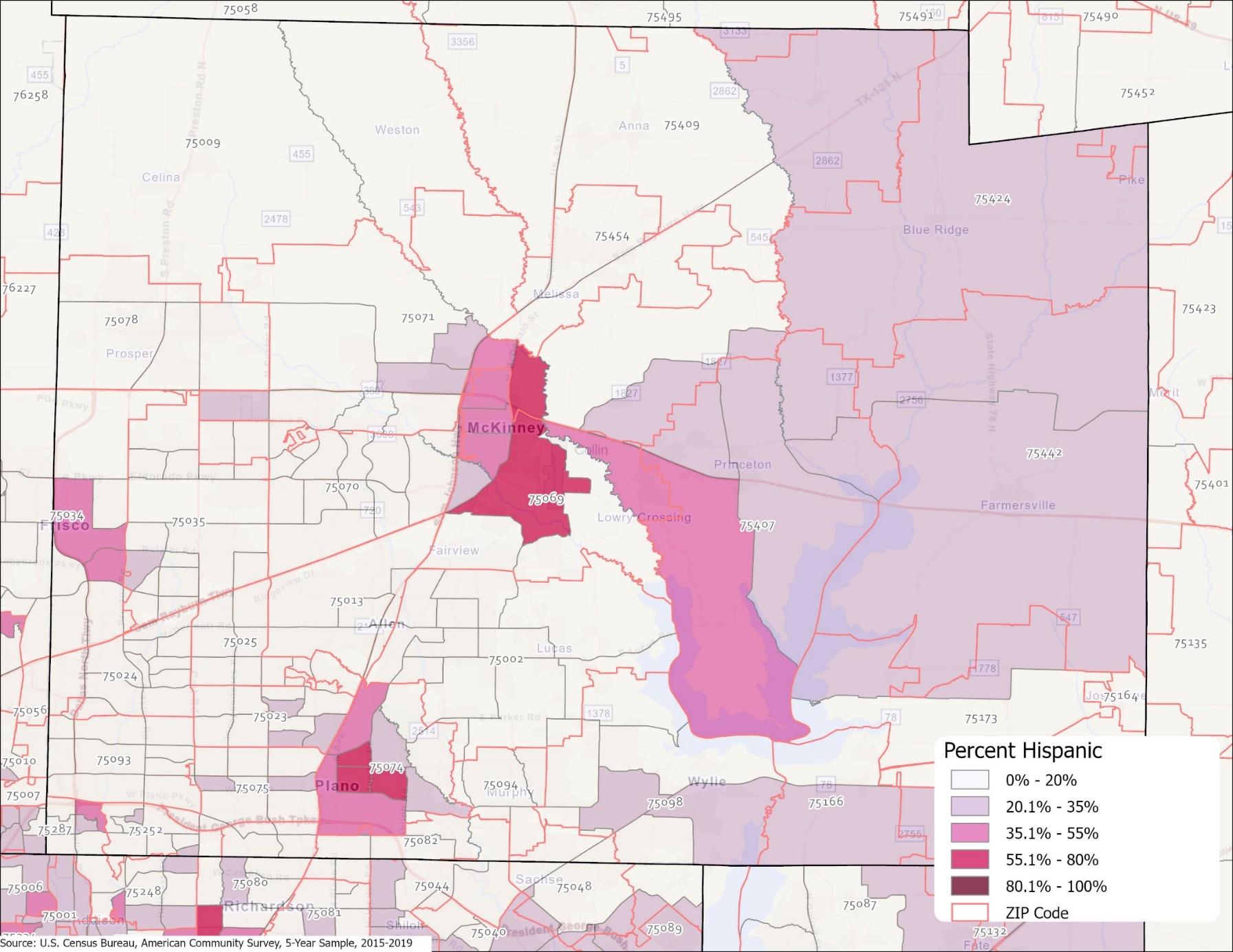 31
Percent of population living below poverty, Collin County census tracts, 2015-2019
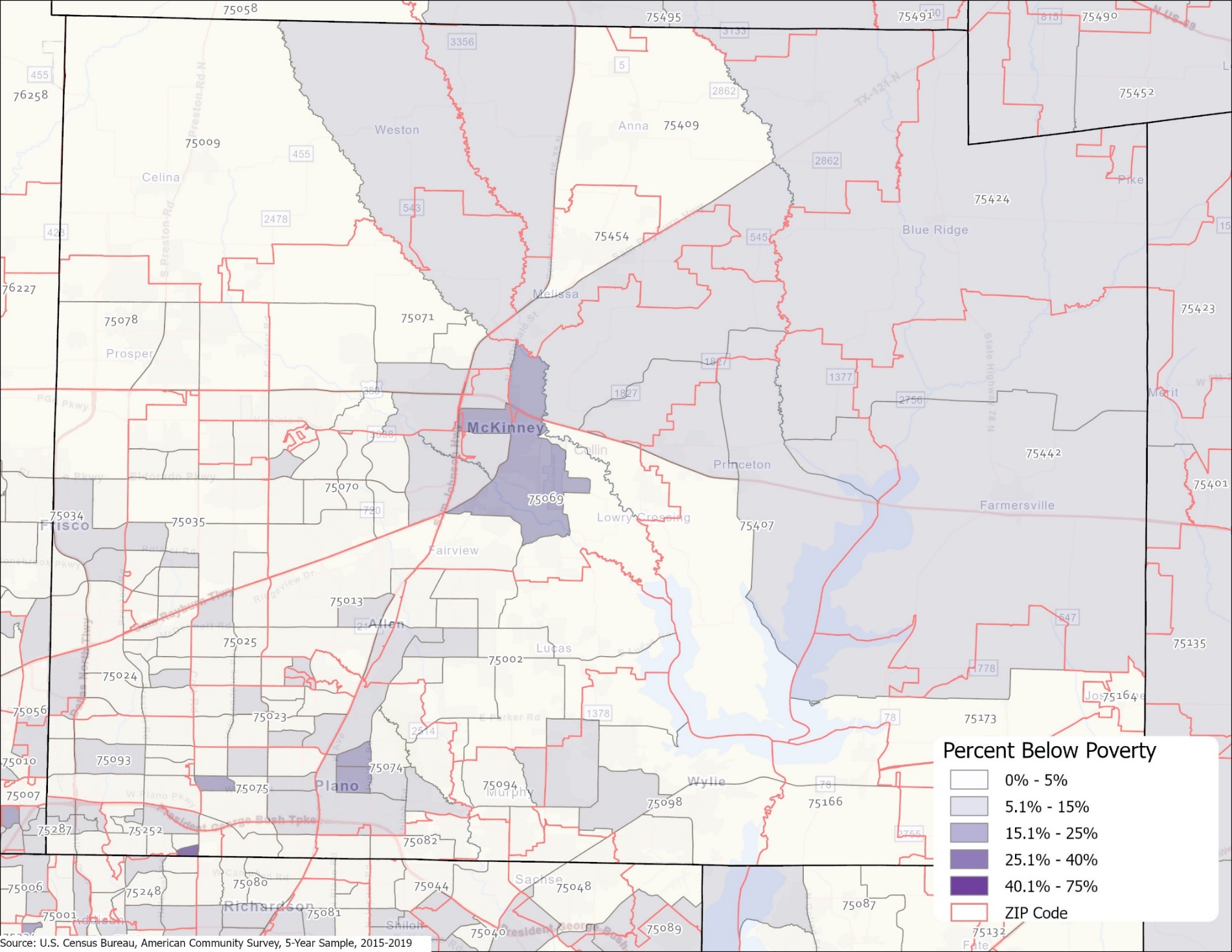 32
Percent of labor force working in natural resources, construction, maintenance, occupations Collin County census tracts, 2015-2019
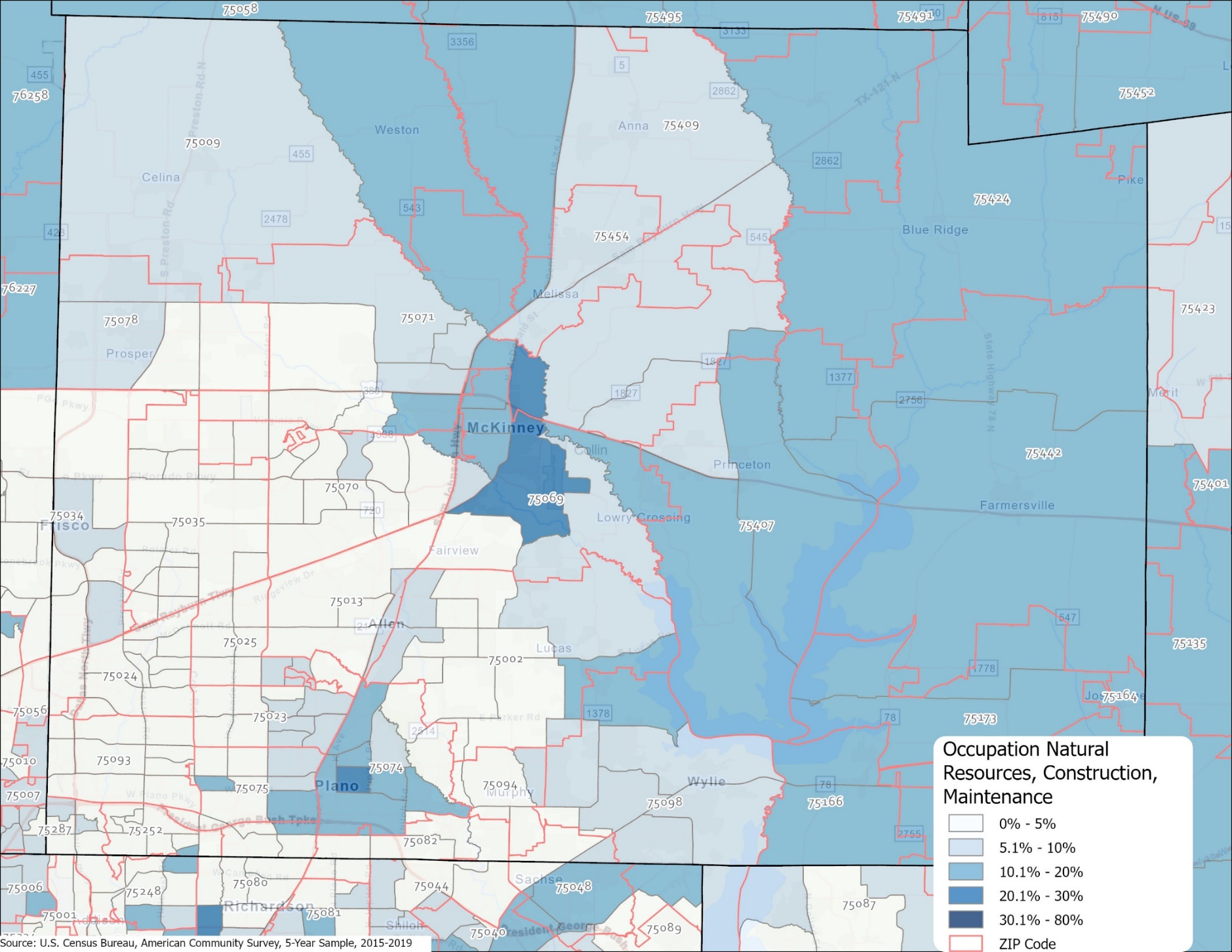 33
Percent of labor force working in management, business, science, art occupations, Collin County census tracts, 2015-2019
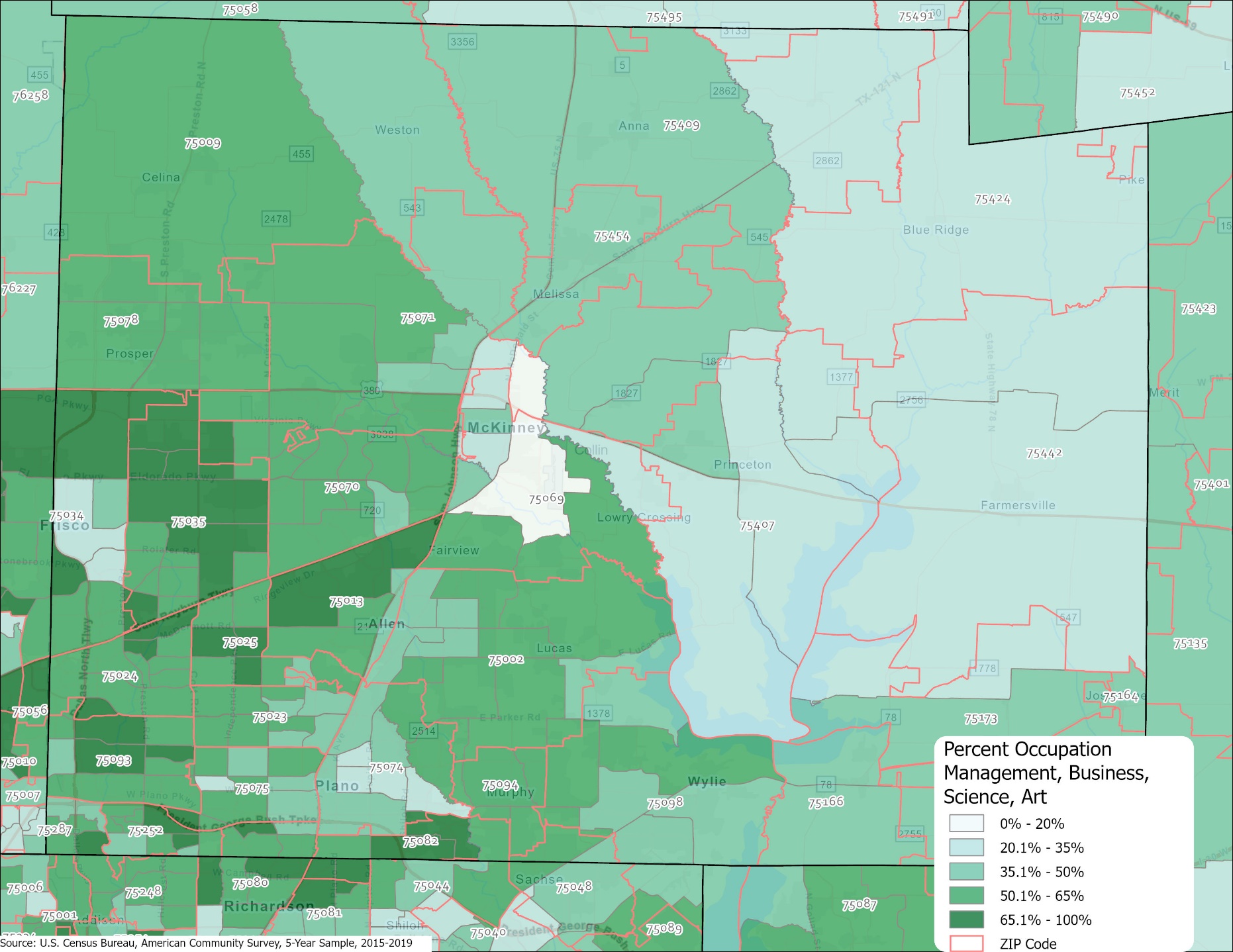 34
Percent lived in a different housing unit 1 year ago, Collin County census tracts, 2015-2019
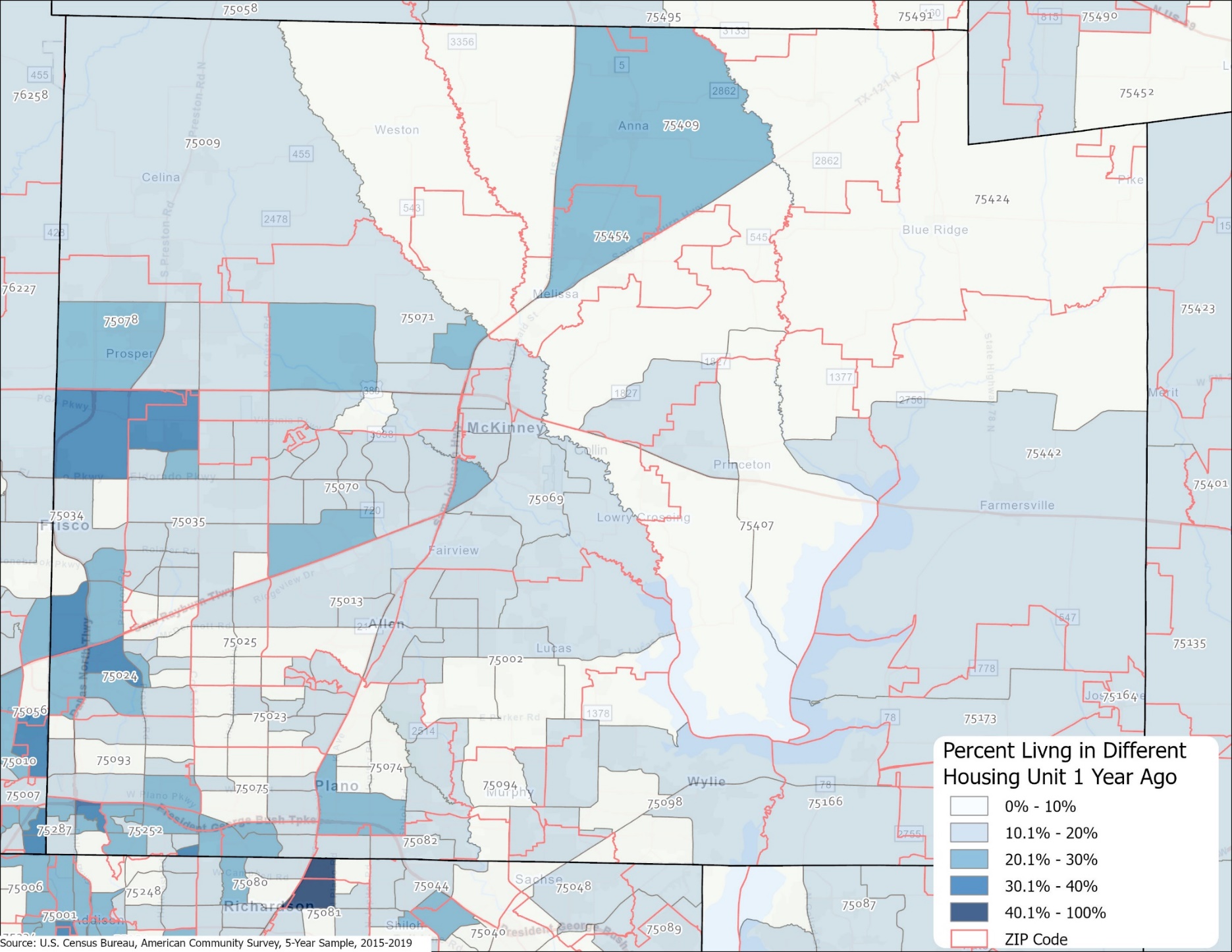 35
Percent population that is foreign born, Collin County census tracts, 2015-2019
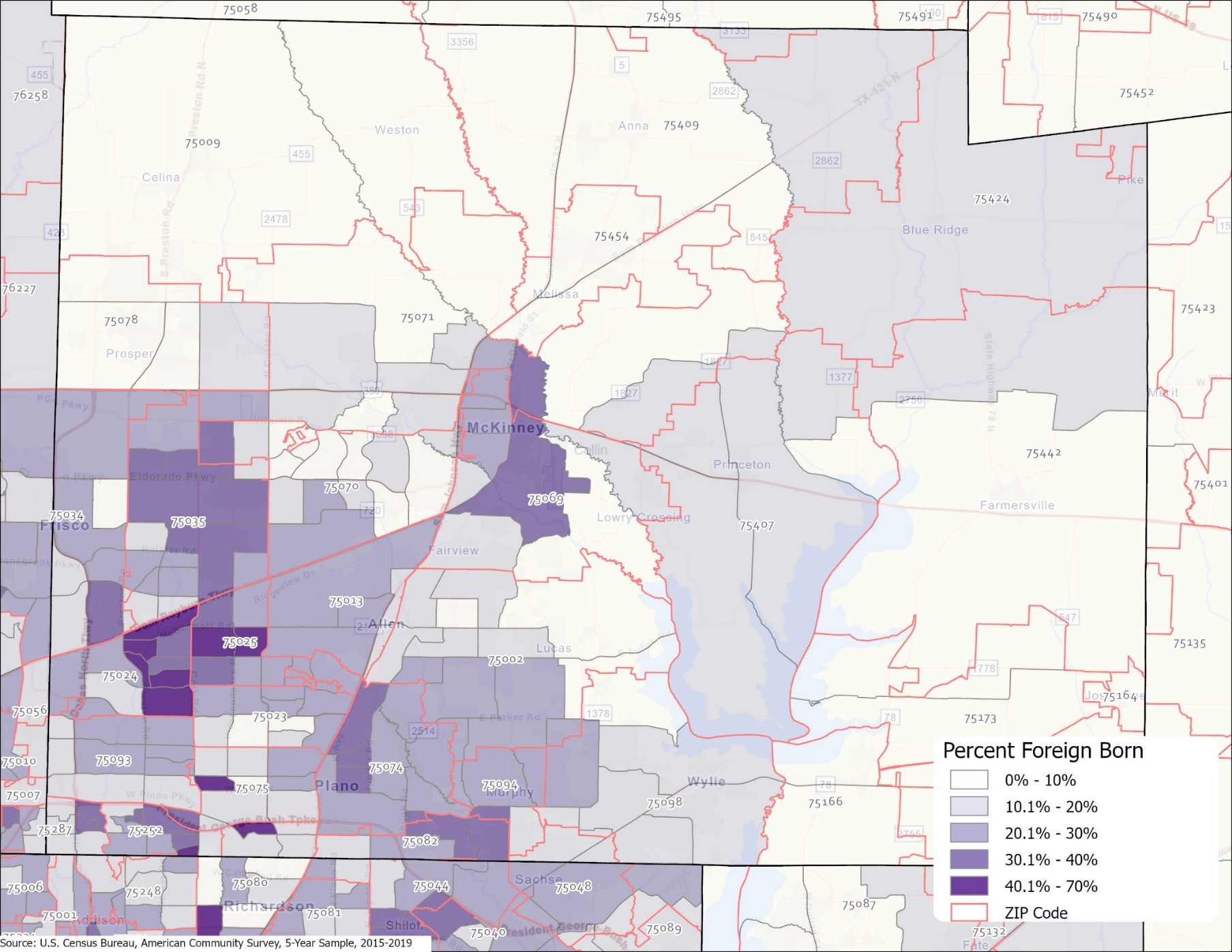 36
Percent of population speak language other than English and English less than very well, Collin County census tracts, 2015-2019
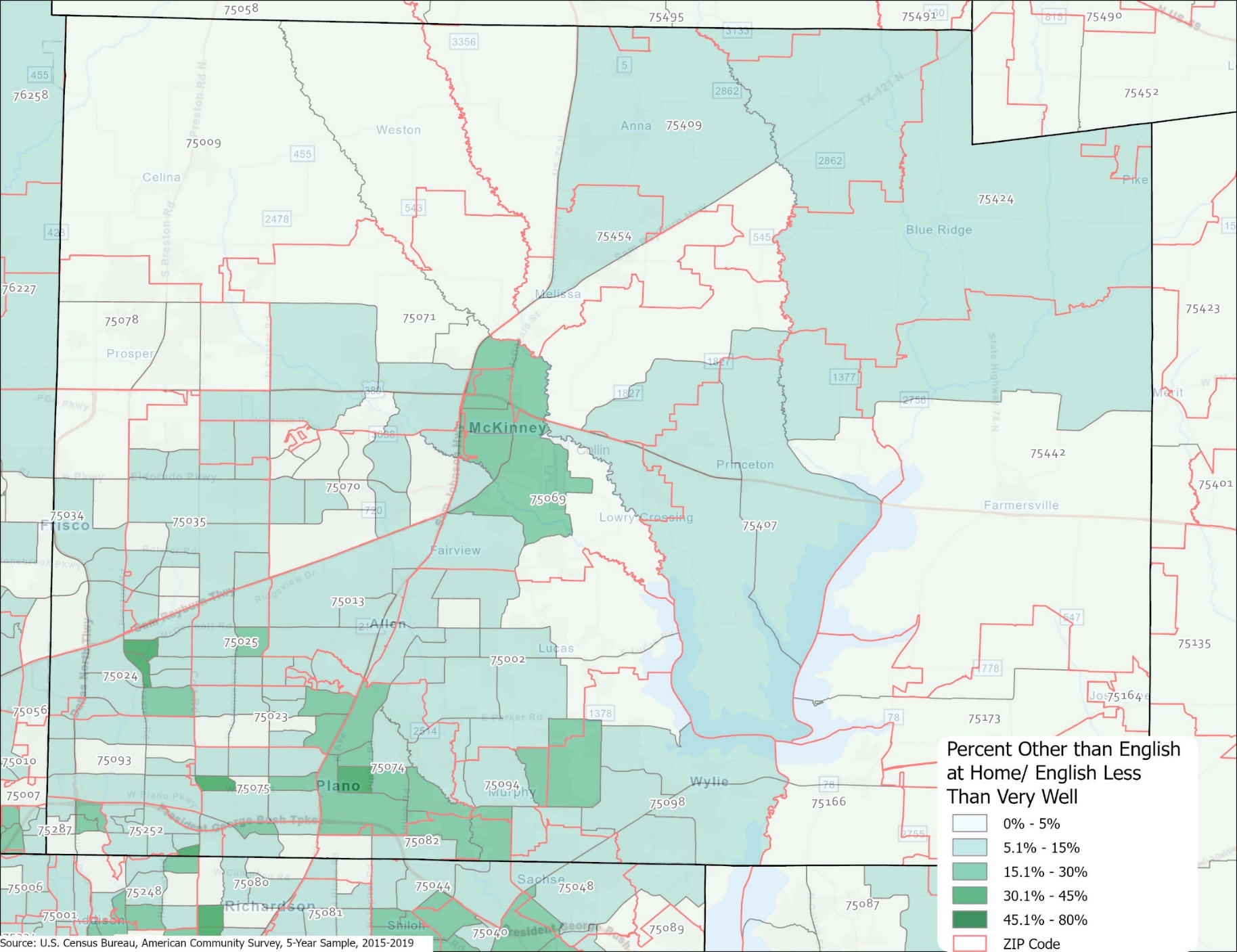 37
Median household income, Collin County census tracts, 2015-2019
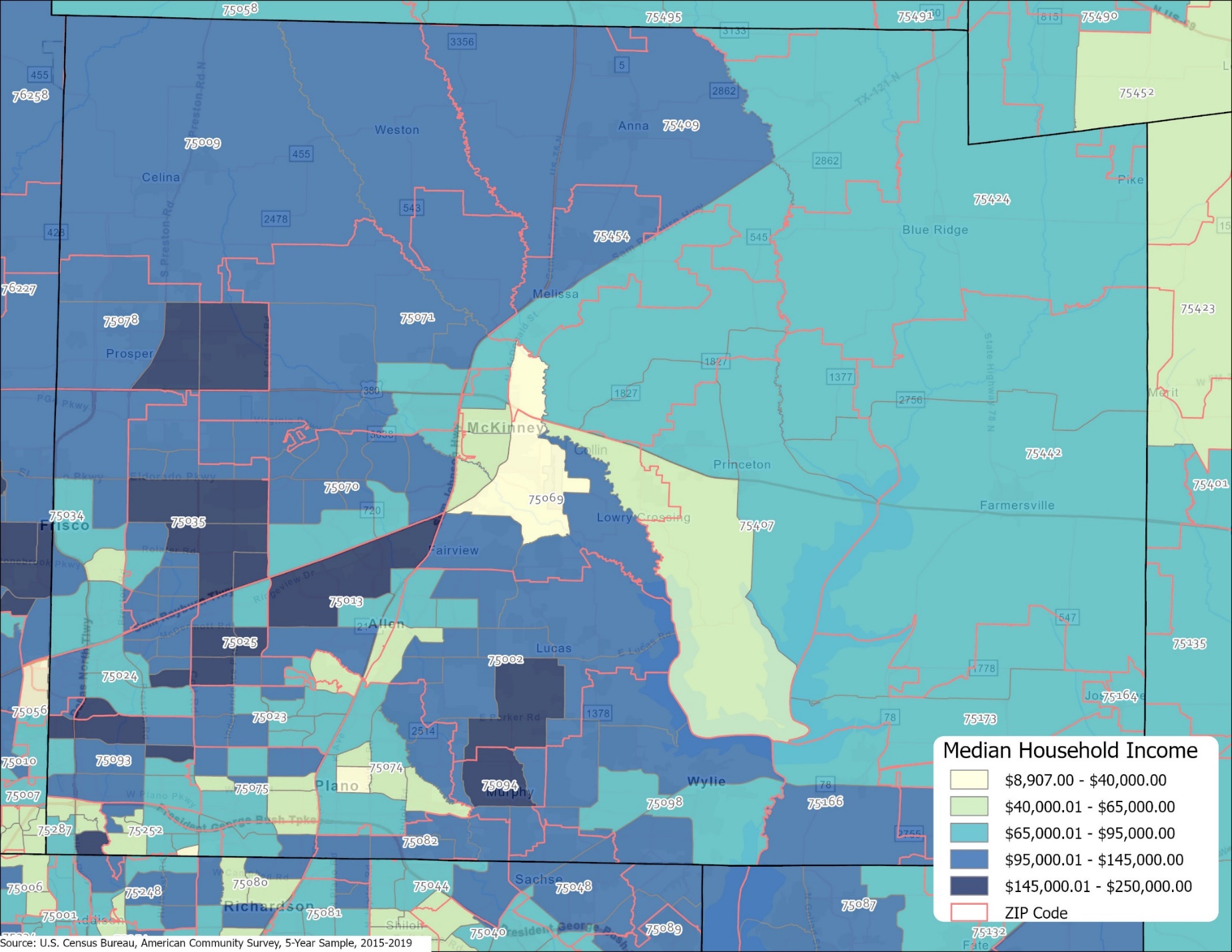 38
Per capita income, Collin County census tracts, 2015-2019
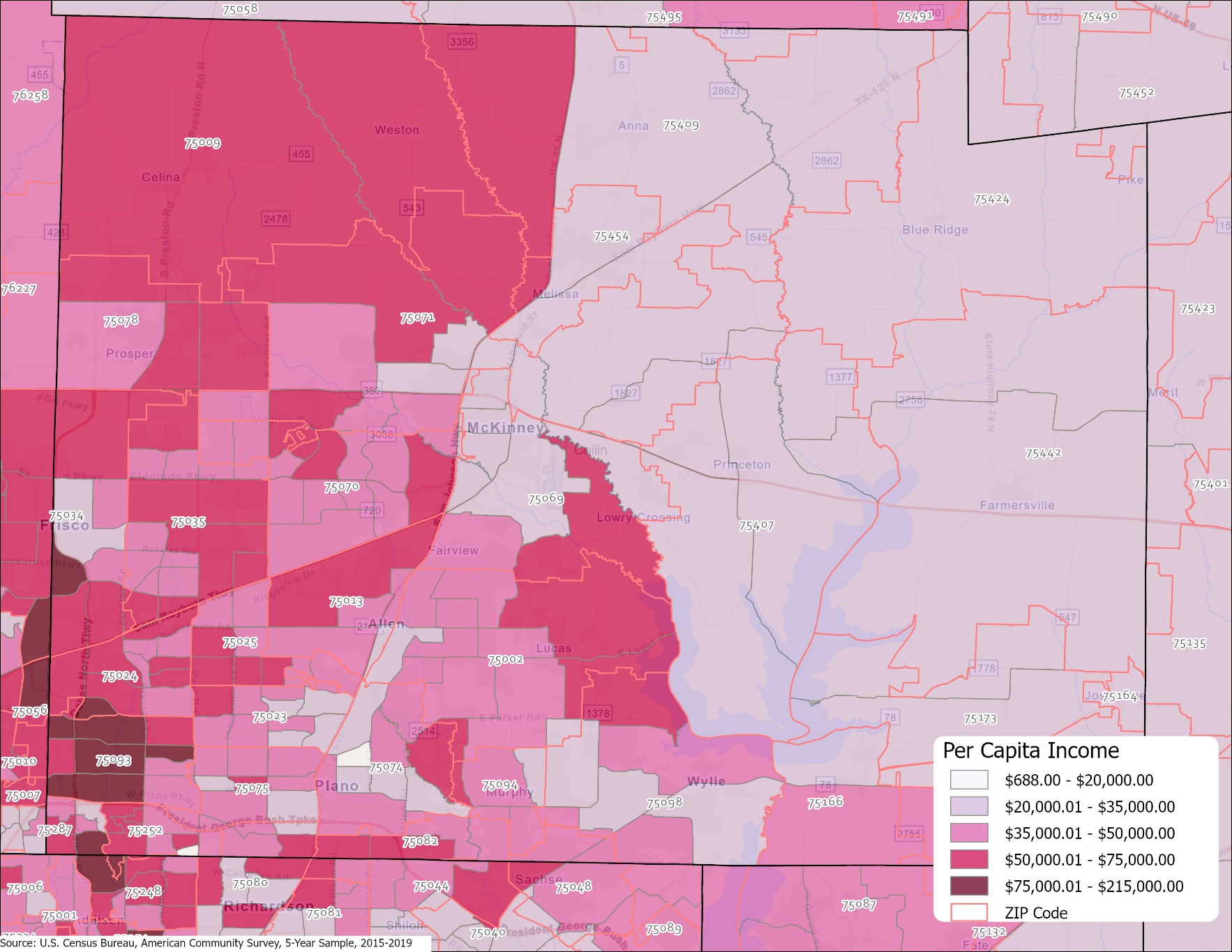 39
Percent of aged 25 years and older with bachelor’s degree or higher, Collin County census tracts, 2015-2019
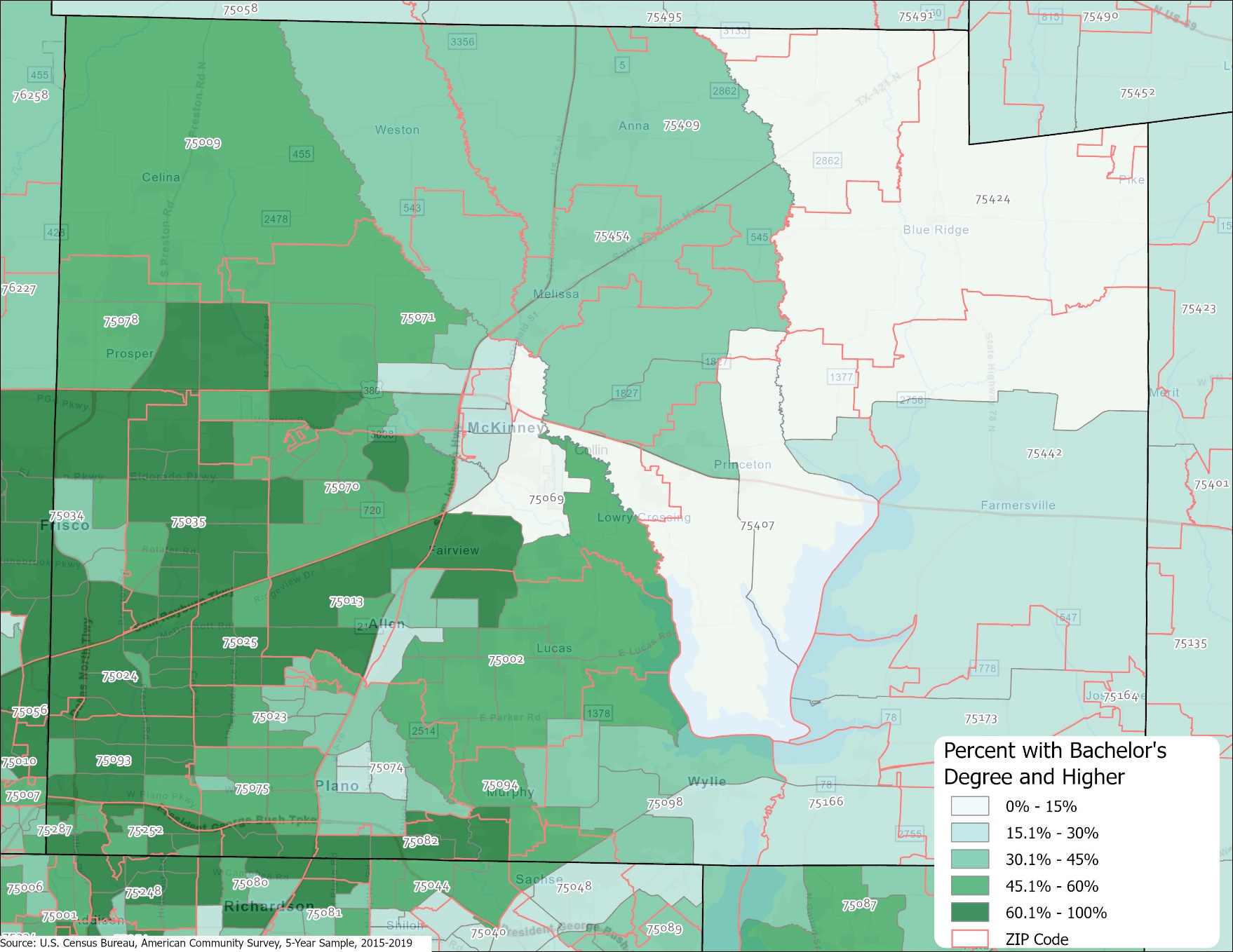 40
Projected Population Change, Texas Counties, 2020-2050
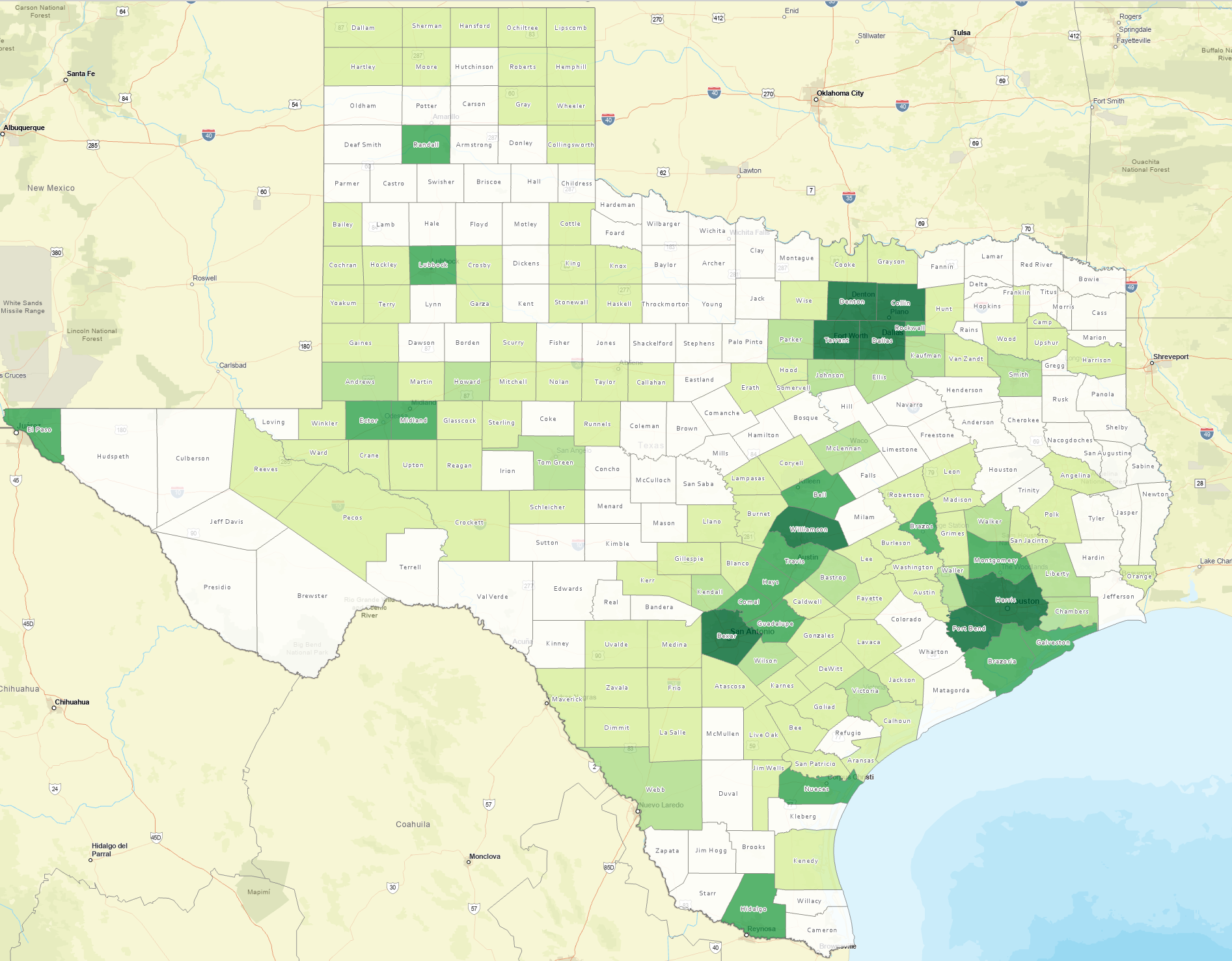 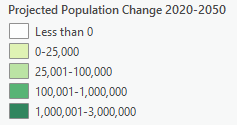 41
Source: Texas Demographic Center, 2018 Population Projections
Projected Percent Population Change, Texas Counties, 2020-2050
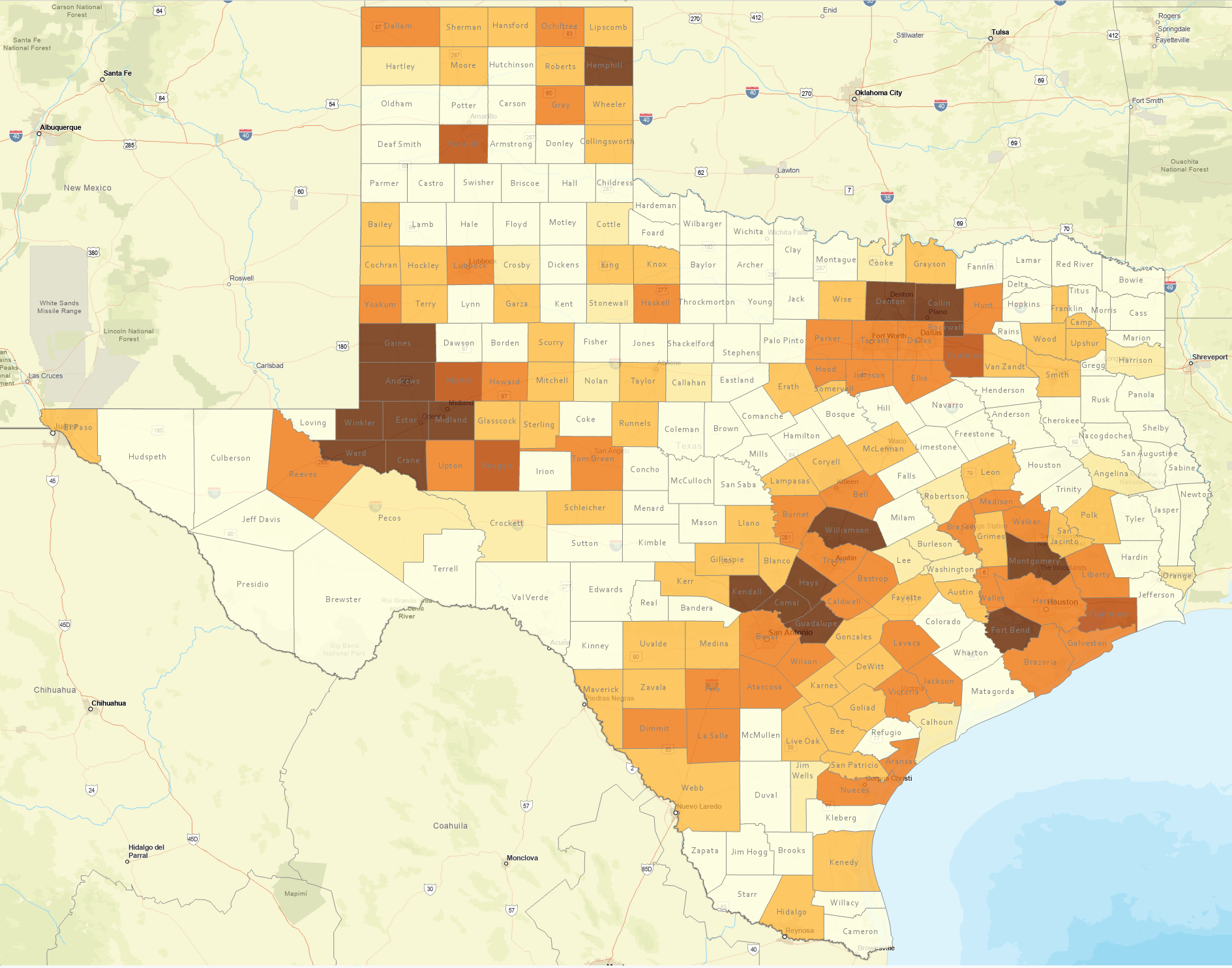 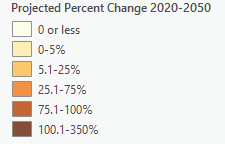 42
Source: Texas Demographic Center, 2018 Population Projections
Population Projections, DFW Metro Largest Counties, 2010-2040
43
Source: Texas Demographic Center, 2018 Population Projections
Projected Population by Race and Ethnicity, Texas 2010-2050
44
Source: Texas Demographic Center 2018 Population Projections
[Speaker Notes: Population projections by race and ethnicity suggest that Latino’s are and will increasingly be the largest race/ethnic group. The number and percent who are non-Hispanic white are likely to decline. Non-Hispanic other are largely of Asian descent and they appear to be increasing rapidly, although the base number is small.]
Projected Population Change and Percent of Total Change by Race/Ethnicity, Texas, 2010-2030
45
Source: Texas Demographic Center 2018 Population Projections
Projected Numeric Change, DFW Metro, 2010 to 2030
46
Source: Texas Demographic Center, 2018 Population Projections
Lloyd Potter, Ph.D.
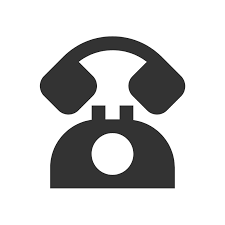 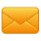 (210) 458-6530
TDC@UTSA.edu
Demographics.Texas.gov
@TexasDemography
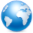 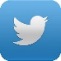 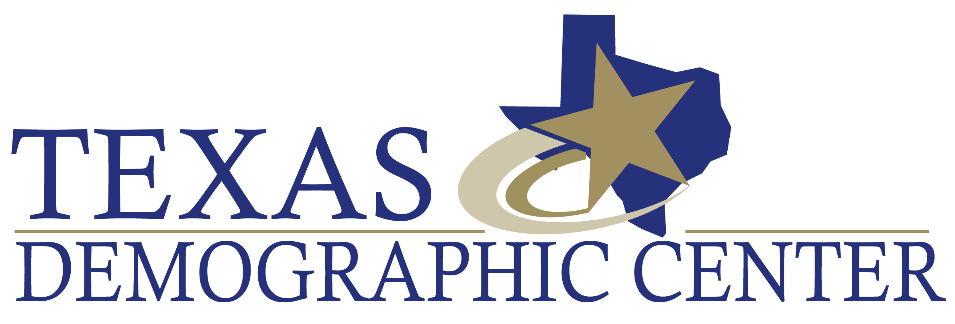 47